Understanding the Collective Impact ofSPOR in Ontario
Workshop
Women’s College Hospital
January 21, 2019
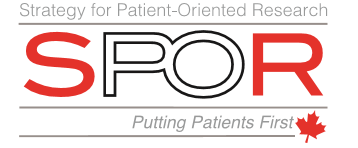 Agenda
Reports and Discussion on Evaluation Plans and Metrics of Each SPOR Element in Ontario
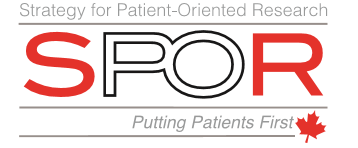 ACCESS Open Minds Evaluation & Metrics
Progress to date on Evaluation:
Common evaluation protocol implemented/collected at 12 of 14 sites across Canada; data collection ongoing to September 2020 
Supplement describing service transformation/innovation in seven diverse contexts to be published in Spring 2019 
Key metrics for evaluation (of our SPOR):
Innovation in evaluation and research: creation of stakeholder informed, meaningful evaluation protocol for ymh field which takes into account patient perspectives
New knowledge about YMH in Canada: Truly Canadian (e.g. diverse) picture of services across Canada & evidence base for future service design/planning
Connected the country (network): positive collaboration between Indigenous and non-Indigenous partners, and other diverse stakeholders across Canada (researchers & non-researchers)
Capacity building: training and building capacity for clinicians and local staffing (TRC call to actions #23 & #66)
Scaling across Canada & ensuring policy is evidence based: evaluation protocol is already influencing provincial policy investments (YWHO, Foundry)
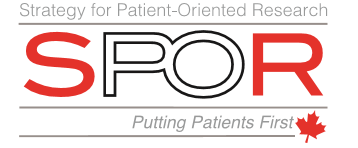 BeACCoN’s Evaluation & Metrics
Progress to date on Evaluation:
Interim Evaluation report completed at 1.5 Years of BeACCoN
Planning for network renewal (2020) with focus on collective impact
Key metrics for evaluation:
Infrastructure development to support research and innovation in primary and integrated care in Ontario
Common measures for complex needs populations
Patient engagement in research 
Policy maker engagement to define and refine research priorities
Data backbone for evaluation and quality improvement for the province including primary care and patient-generated data
Networking researchers, policymakers and patient partners across the province and Canada to collaborate
Knowledge Translation of evidence to decision-making 
Impact of research in policy
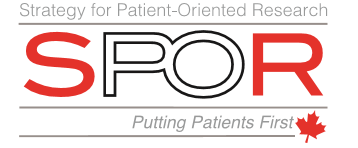 Can-SOLVE CKD Evaluation and Metrics
Progress to date on Engagement:
Patient partnering in all activities of Network
Leadership: Patient Council and IPERC
Steering Committee Membership
Identified Patient co-leads in Research Projects
Members of Research Operating Committee (ROC)
Co-authorship (Can J Kidney Health Dis. 2018 Jan 17)
Co-investigator Status (CIHR SPOR and CIHR ATTEMPT)
Key metrics for Evaluation:
Annual Reviews of Research Projects (ROC)
Patient Engagement Check-in Calls & PE Surveys
Ongoing delivery of Foundations in POR training 
Co-creation of 5 unique learning branches (e.g. Storytelling & Wabishki Bizhiko Skaanj Learning Pathway)
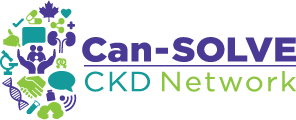 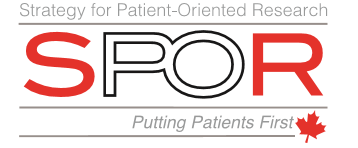 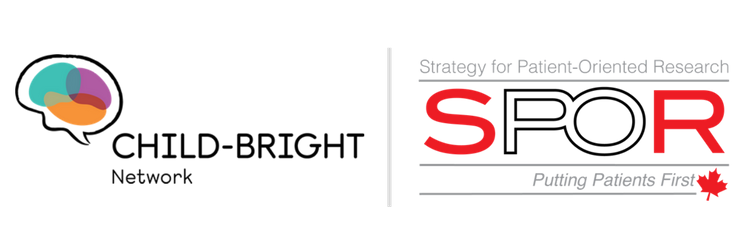 CHILD-BRIGHT Evaluation & Metrics
We developed a levels of engagement framework and are recording empirical evidence against this framework, using standardized measures of partnership and trust (CIROP, CBPR)
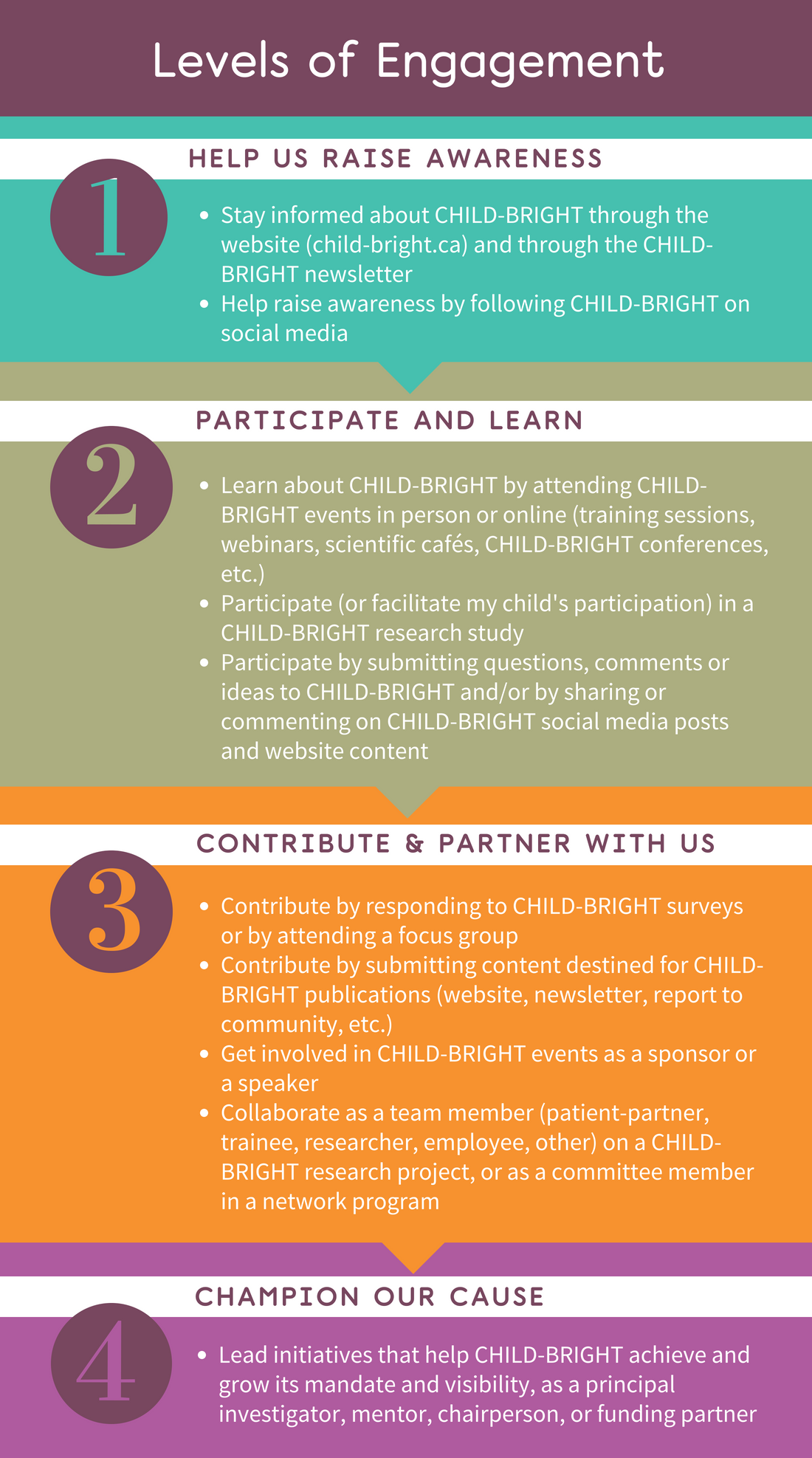 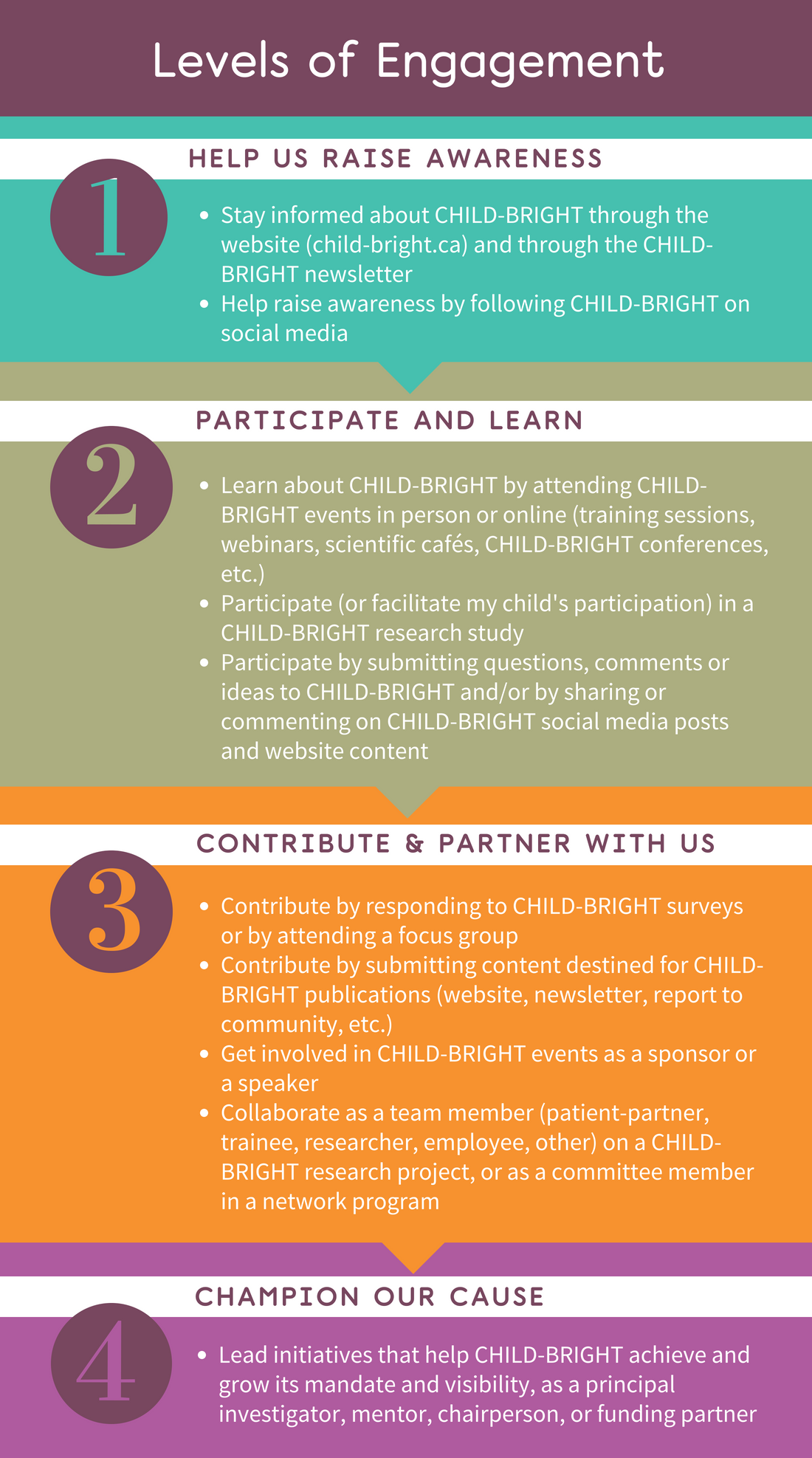 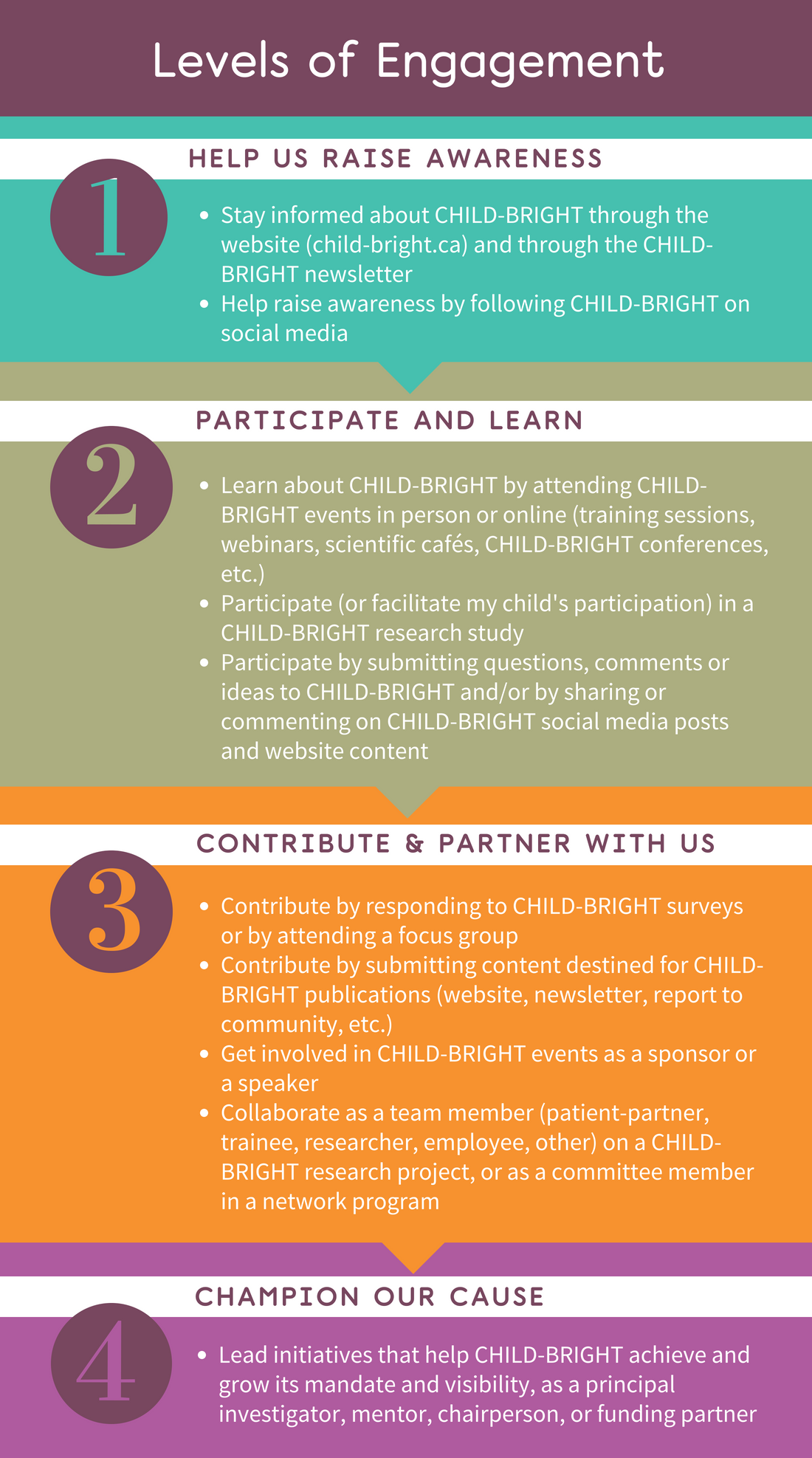 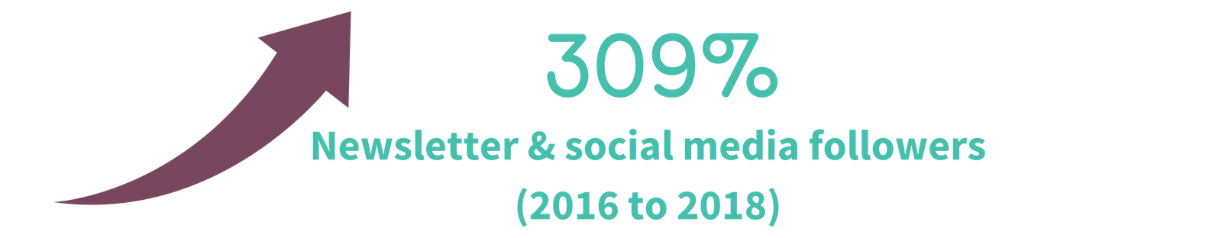 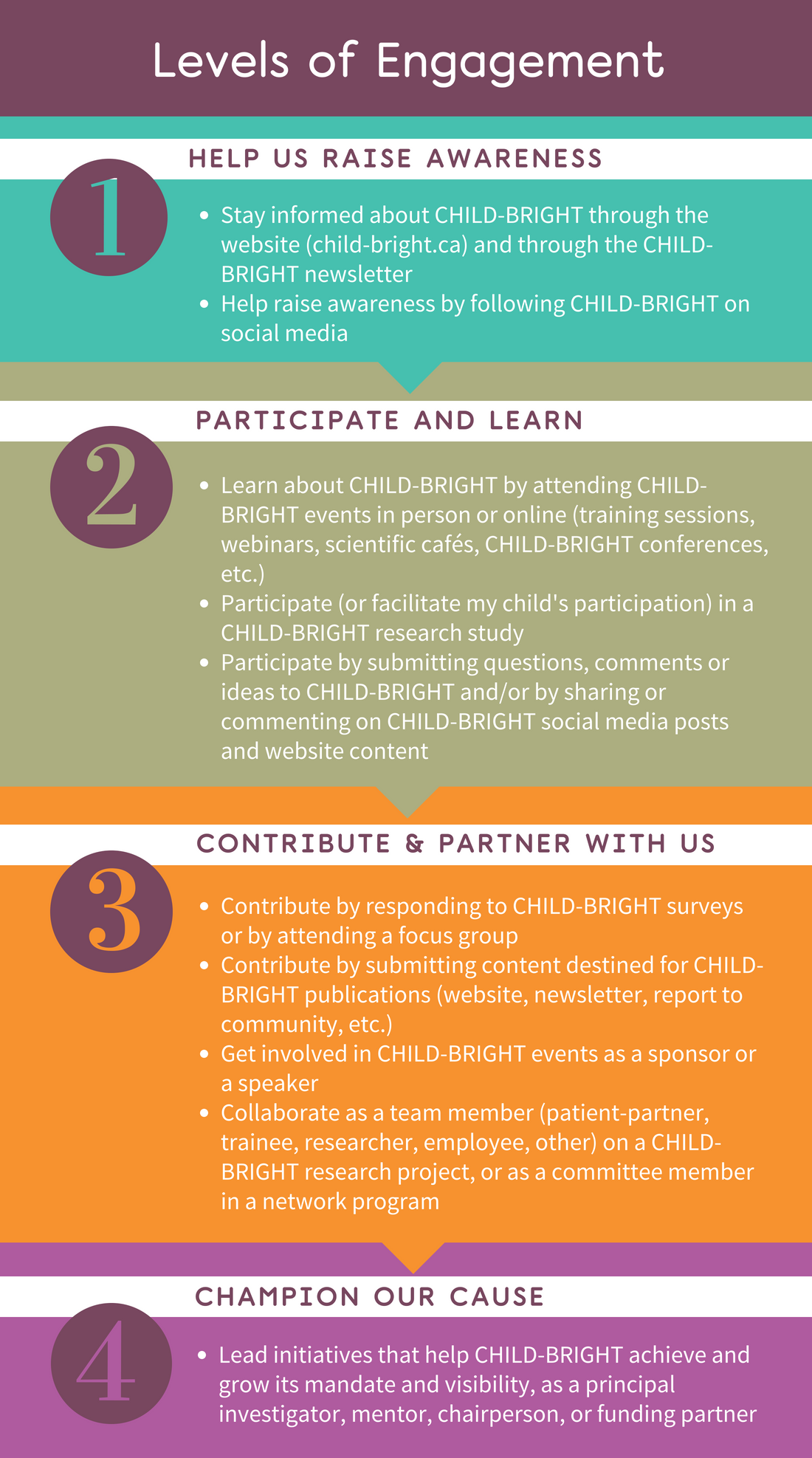 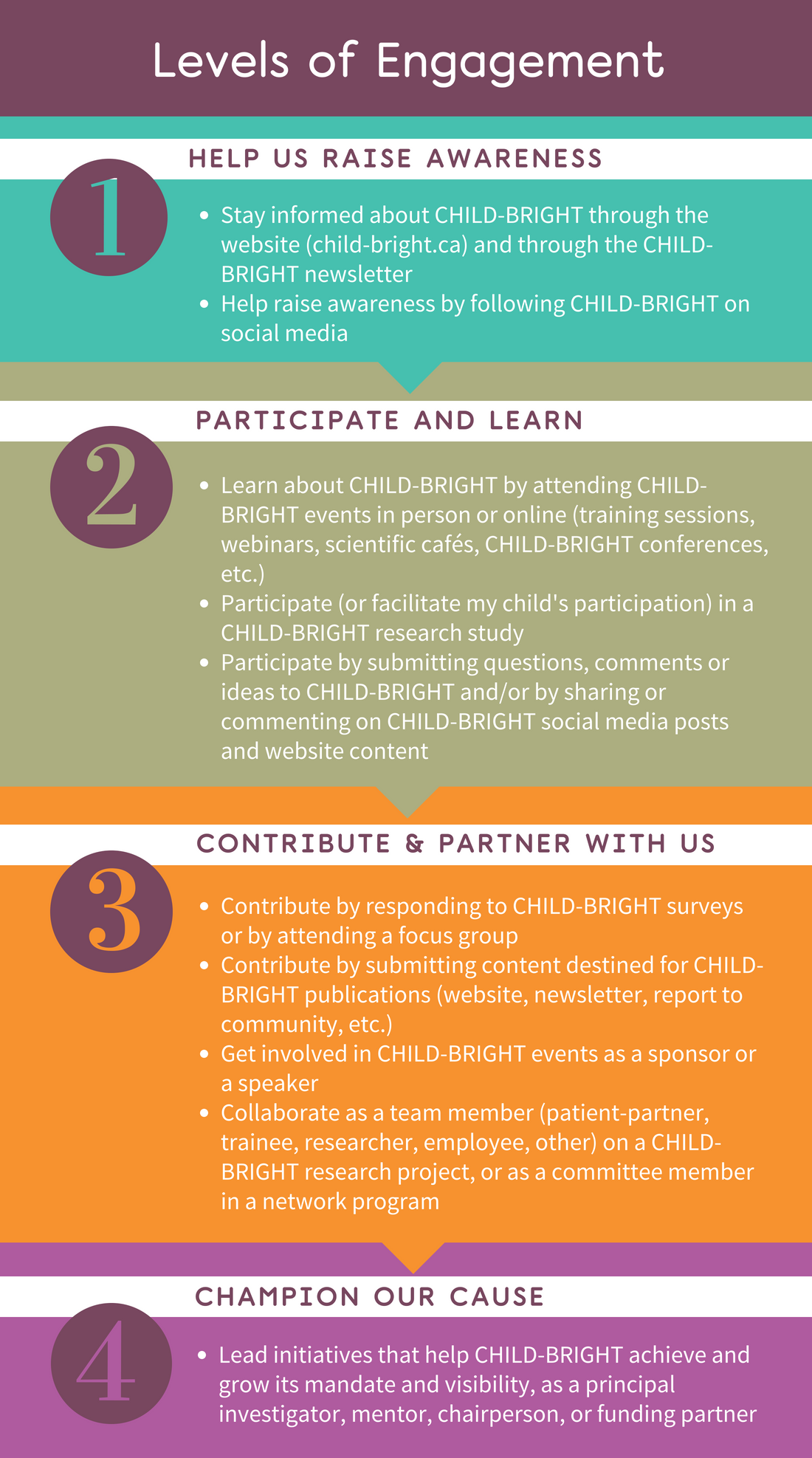 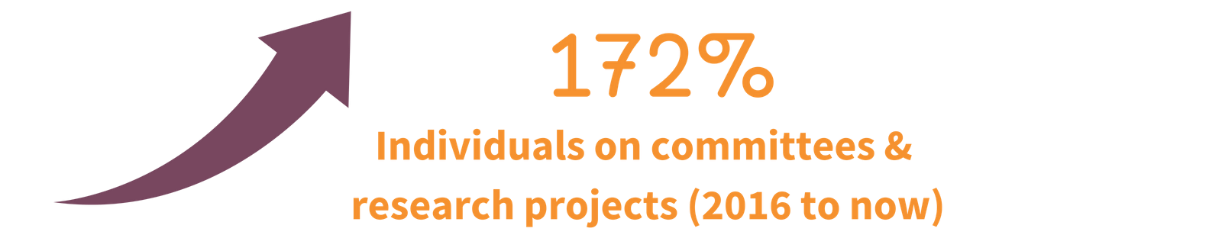 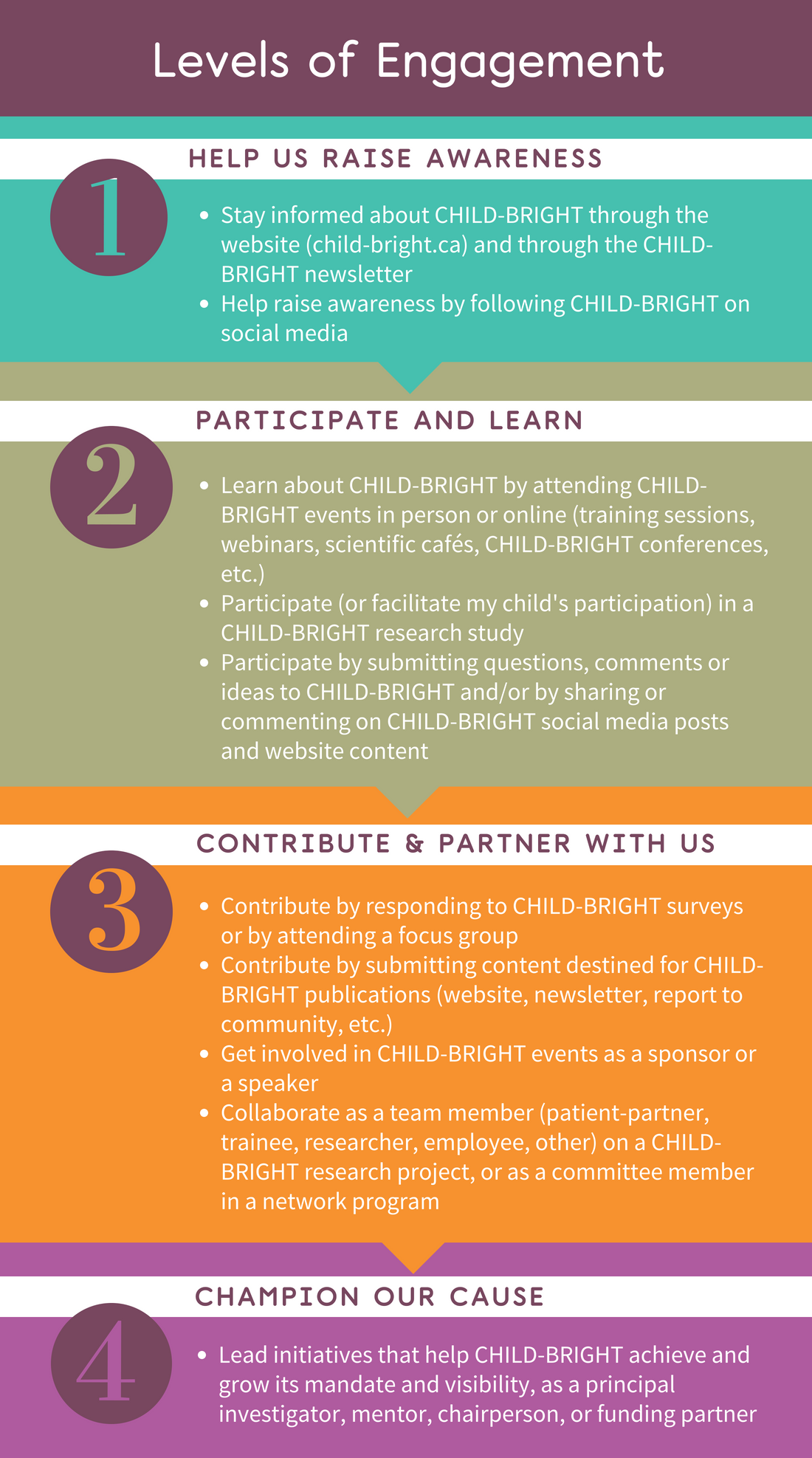 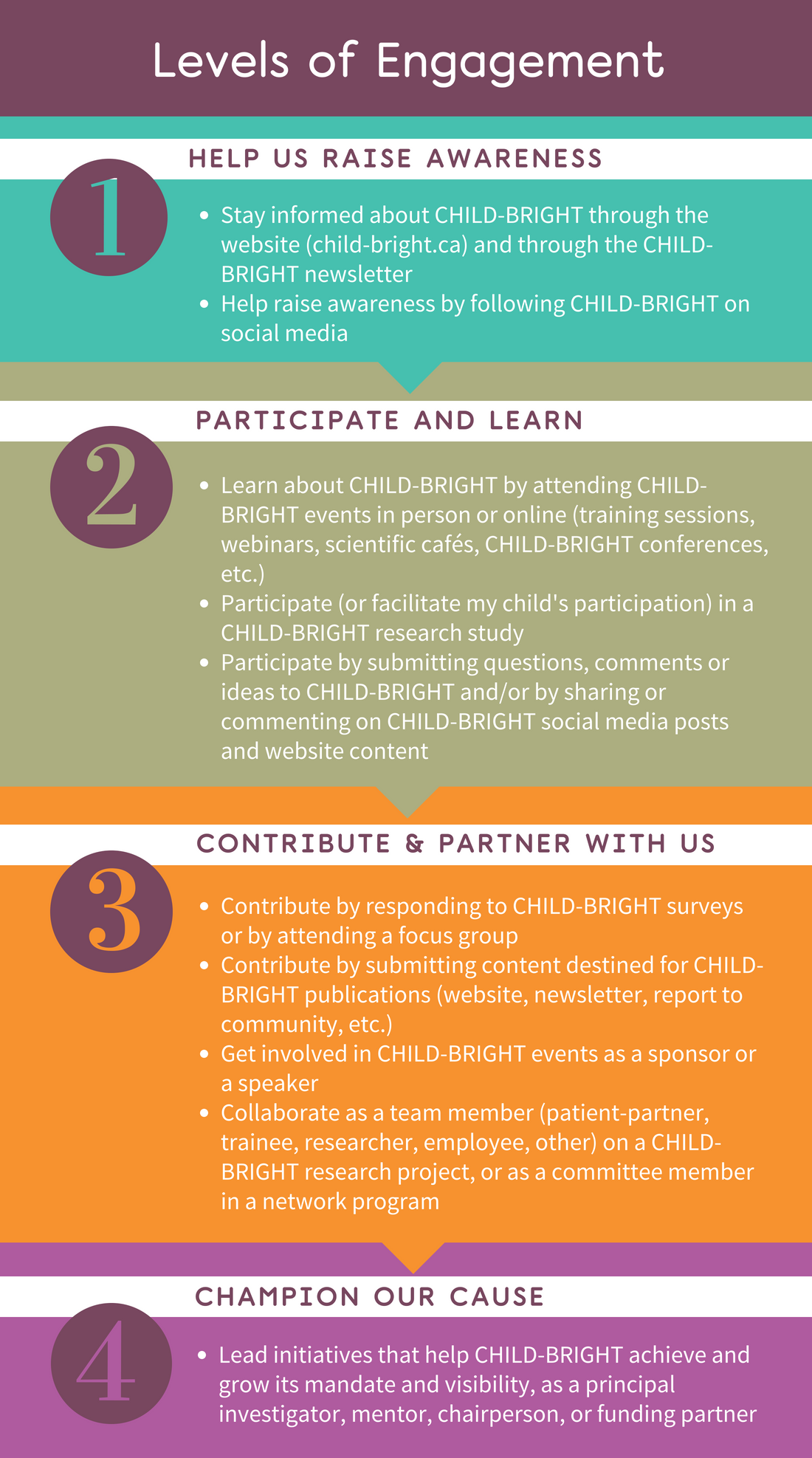 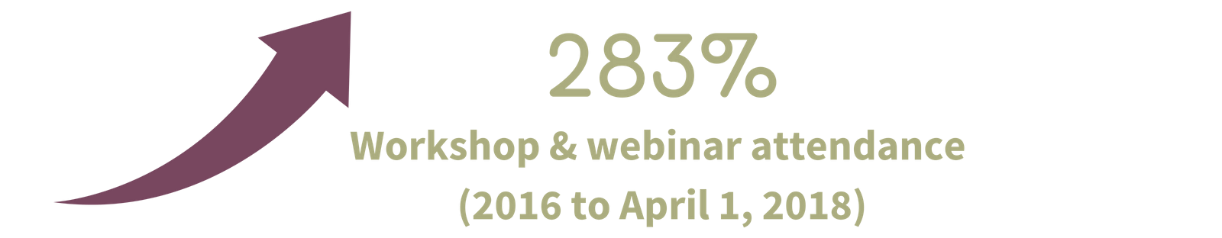 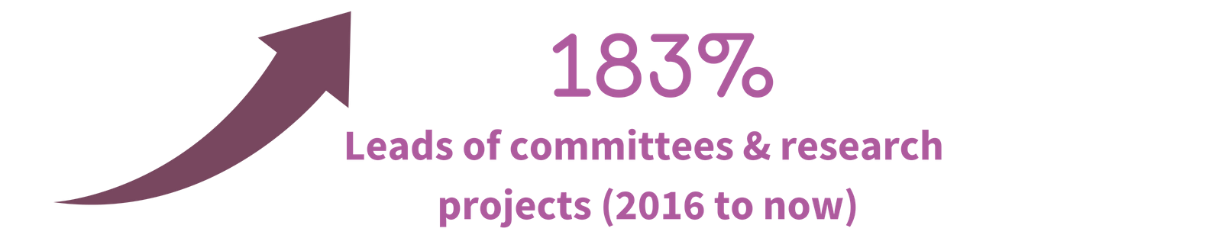 Chronic Pain Network Evaluation & Metrics
Progress to date on Evaluation:
Evaluation of the patient engagement structures, processes and activities relying on three primary data sources: organizational documents, questionnaires and interviews
Occurs every 6 months for the duration of the network provides input on current structures and processes and areas to improve on as well as outputs through to the end of the current mandate.
Key metrics for evaluation:
Number of patient partners involved and quality of patient involvement 
In the areas of Network governance and research projects including the National Chronic Pain Registry, Clinical Research Network and Indigenous Health Advisory Committee
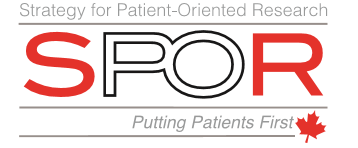 Diabetes Action Canada Evaluation & Metrics
Progress to date on Evaluation:
Steering Council Performance Committee advises on reporting outcomes and impact to address Patient Partner challenges
Network evaluation and ROI led by Dr. Valeria Rac from the THETA collaborative in Toronto 
External scientific review – Fall 2019

Key metrics for evaluation:
11 Programs reporting quantitative and qualitative outcomes based on logic model activities/projects
Narratives to communicate with public, policy-makers and sponsors
POR measures – in context articulating impact on researchers, Patient Partners, Trainees, health care providers, policy decision-makers.
SPOR Evidence Alliance  Evaluation & Metrics
Progress to date on Evaluation:
The Alliance plans to evaluate the impact of its query services with a client satisfaction survey at the conclusion of each project
The Alliance will begin conducting annual survey of patient partners to formally assess the overall effectiveness and limitations of all the different patient engagement activities
An annual survey of participants will be conducted to gather information on perceptions and experiences with the various capacity-building activities
Key metrics for evaluation:
Decision impact: number of decisions influenced, usefulness, relevance and timeliness of information provided, etc.
Training and mentorship: number of courses offered, number of trainees, knowledge users and patient partners engaged in research, impact on professional/training development, etc.
Networking: collaborations and linkages established, etc.
Knowledge: measuring research outputs and quality,  research visibility and uptake, advances in methods, etc.
10
IMAGINE Evaluation & Metrics
Progress to date on Evaluation:
Year 1 & 2 Annual report 
Monthly recruitment reports
Capacity building, publication & awareness metrics
Expert Advisory Panel 
Key metrics for evaluation:
IMAGINE’s Legacy cohort 
Requests for data
Publications stemming from data
Spin off funding, projects
Case studies
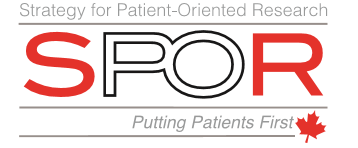 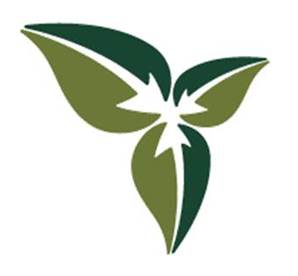 OSSUEvaluation & Metrics
Progress to date on Evaluation:
OSSU’s Interim evaluation (3-year) was concluded in 2017
OSSU is currently in the process of starting its 5-year evaluation (commencing 2019)
Key metrics for evaluation:
In order to align with SUPPORT Units across the country, OSSU works within the impact framework of CIHR’s SPOR enterprise
Key indicators include:
Measures of output (publications, capacity built, etc.)
Measures of reach (stakeholders engaged in activities, non-academic outputs, etc.)
Measures of outcome (impact narratives, identification of qualitative impacts on policy, practice and the research system)
Aligned with international best practice and new evidence on research impact assessment, OSSU is predominantly focused in evaluations on impact narratives that note the contribution of OSSU activities to broad societal impacts
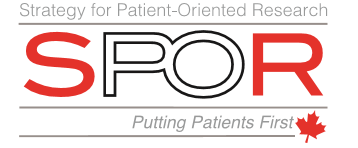